Conformal brain mapping
BY: Zack Conrad and michal nowicki
Overview
Essential Definitions


Complex Mathematics of Conformal Mapping


Brain Mapping Applications
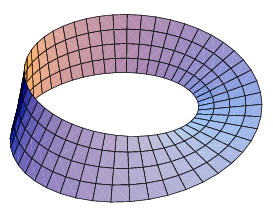 Essential definitions
Orientable Surface
A surface is orientable if a two-dimensional shape on its surface cannot be turned into its mirror image by moving it continuously around the surface
Genus Zero
A zero genus surface is a surface with zero cuttings along a simple closed curve without rendering the manifold disconnected
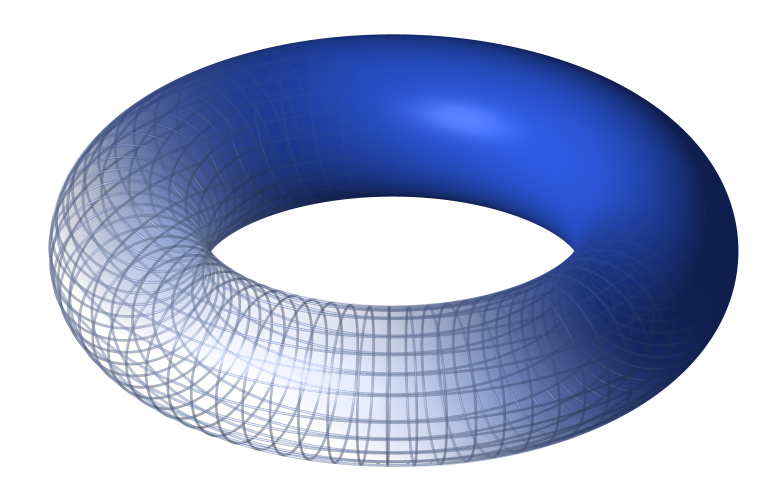 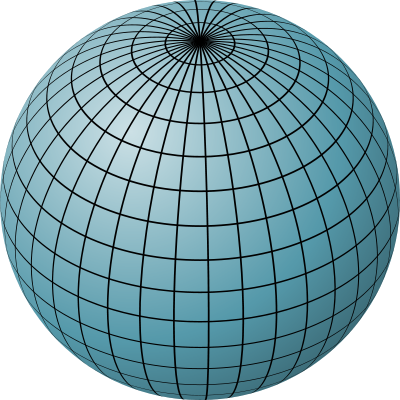 Essential definitions (Cont.)
Conformal Mapping
A transformation that preserves local angles
An analytic function is conformal at any point where it has a non-zero derivative
Stereographic Transformation
Conformal method to compose a sphere onto a plane by assigning each point on the sphere to a point on the plane
Mobius Transformation (Linear fractional transformation)
Conformal method of mapping the extended complex plane to itself
Complex mathematics of conformal mapping
Brain mapping applications
Process of brain mapping
Brain mesh is transposed onto a sphere

A stereographic projection transforms the sphere to the complex plane

Mobius transformation maps the pre-image to another image on the complex plane

Another stereographic projection transforms the final image back onto the surface of a sphere
Benefits of conformal mapping
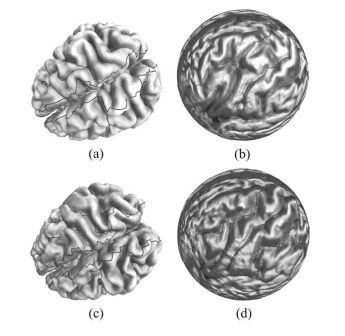 Preserves local angles making it ideal for preserving landmarks

Does not depend on the resolution of the original mesh of the brain
ftp://ftp.math.ucla.edu/pub/camreport/cam04-17.pdf
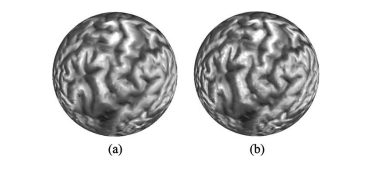 ftp://ftp.math.ucla.edu/pub/camreport/cam04-17.pdf
conclusion
Conformal brain mapping is used to transpose the image of a brain onto a sphere through a series of conformal mapping procedures (stereographic and Mobius)

This is used to, depending the Mobius transformation, allow for detailed analysis of different sections of the brain